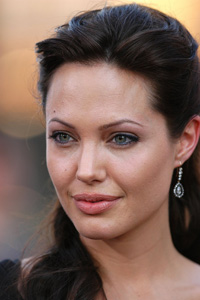 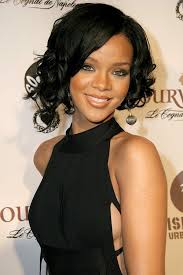 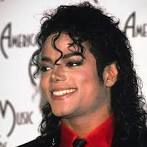 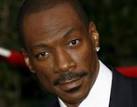 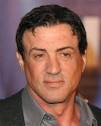 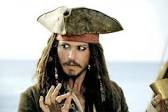 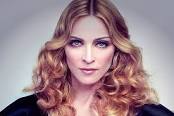 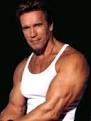 Famous People
Is it easy to be famous?
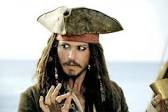 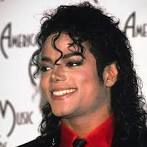 ?
?
?
?
?
to be beautiful
?
to be public
to be successful
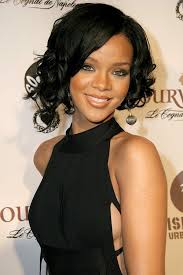 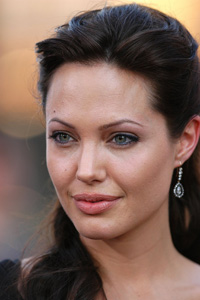 To be famous means…
?
Success
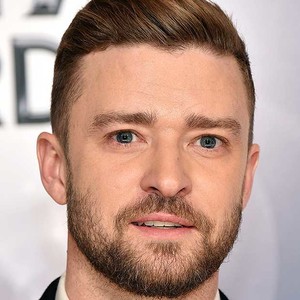 money 
          beauty
            health 
             love to work
             talent      
        ? …
Используй пометки на полях:
V – если я уже знаю, то, о чем читаю (известная информация);

- если то, что я читаю, противоречит тому, что я уже знал, или думал, что знал; 
 
+ если то, что я  читаю, является для меня  новым; 

? если то, что я  читаю, непонятно, или же я хотел бы получить более подробные сведения по данному вопросу.
1 строчка: тема называется одним словом (существительным).
2 строчка – это описание темы двумя прилагательными .
3 строчка – это описание действия тремя глаголами.
4 строчка - чувства по теме одной фразой.
5 строчка – это синоним из одного слова, который повторяет суть темы.
celebrity
famous    successful 
sing dance play 
It is very hard to be famous
star